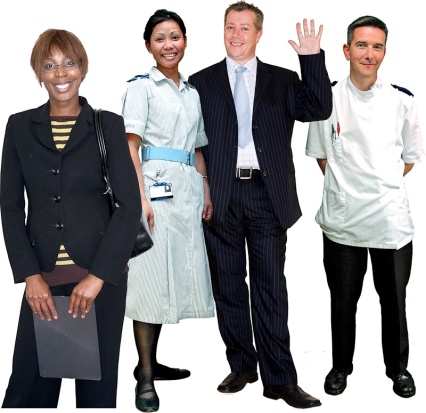 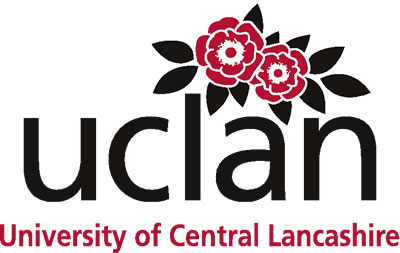 Difficulties using health care services
People with autism, learning disabilities or both have difficulties using health services

Without support their health inequalities will continue unchecked
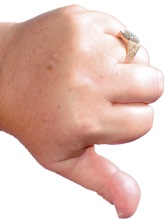 Project aim
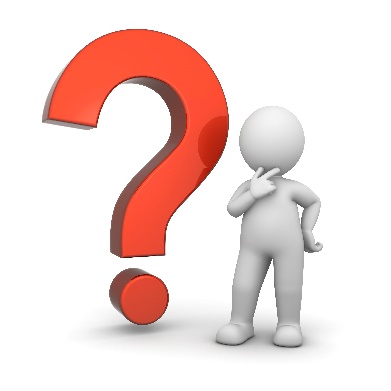 To explore people’s views and experiences of primary health care
What’s involved
Group discussions
Invited views
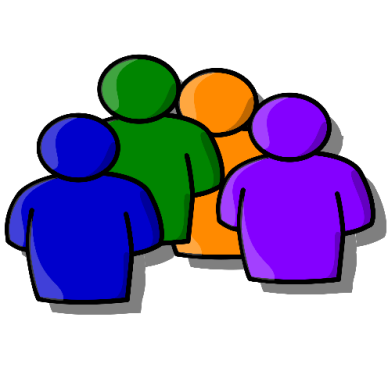 Findings – what people have said so far…
communication challenges
 time issues
 fear
 technology
 living alone 
 inconsistencies in health care support
 training 
 other issues
Findings – what people have said so far…
social support valued
 staff who listen, understand and speak directly to patients
 technology
 people like it when they know staff
 staff who make, and spend, time with patients 
 trained staff are better 
 involve people with learning disabilities, autism or both in training
Next steps
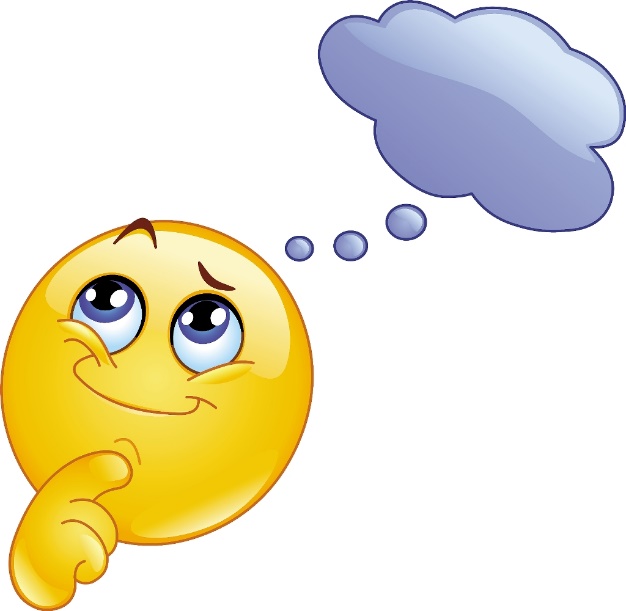 Gather other studies’ findings
 Collate overall findings
 Findings to inform further work 
 Findings to inform service improvements
 Findings to inform co-produced funding bid
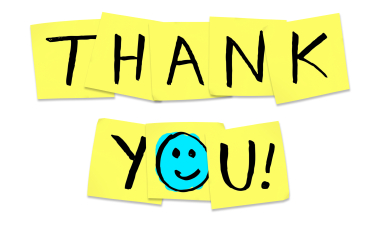